Introducing Science
Victorian Curriculum F–10
Released in September 2015 as a central component of the Education State
Provides a stable foundation for the development and implementation of whole-school teaching and learning programs
The Victorian Curriculum F–10 incorporates the Australian Curriculum and reflects Victorian priorities and standards
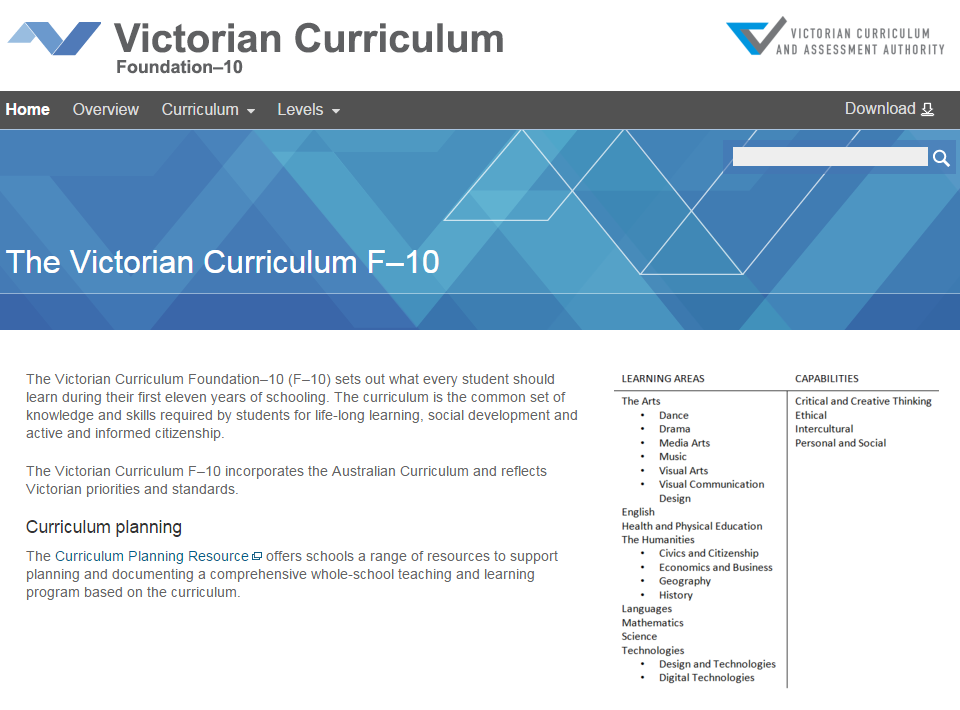 http://victoriancurriculum.vcaa.vic.edu.au/
Aims
The Science curriculum aims to ensure that students develop:
an interest in science as a means of expanding their curiosity and willingness to explore, ask questions about and speculate on the changing world in which they live
an understanding of the vision that science provides of the nature of living things, of the Earth and its place in the cosmos, and of the physical and chemical processes that explain the behaviour of all material things
an understanding of the nature of scientific inquiry and the ability to use a range of scientific inquiry methods, including questioning, planning and conducting experiments and investigations based on ethical principles, collecting and analysing data, evaluating results, and drawing critical, evidence-based conclusions
an ability to communicate scientific understanding and findings to a range of audiences, to justify ideas on the basis of evidence, and to evaluate and debate scientific arguments and claims
an ability to solve problems and make informed, evidence-based decisions about current and future applications of science while taking into account ethical and social implications of decisions
an understanding of historical and cultural contributions to science as well as contemporary science issues and activities and an understanding of the diversity of careers related to science
a solid foundation of knowledge of the biological, chemical, physical, Earth and space sciences, including being able to select and integrate the scientific knowledge and methods needed to explain and predict phenomena, to apply that understanding to new situations and events, and to appreciate the dynamic nature of science knowledge.
Structure
Strands and Sub-strands
Achievement standards
The first achievement standard is at Foundation – Level 2 and then at Levels 4, 6, 8 and 10. 
A curriculum for students with disabilities is provided in this learning area.
Structural changes
Key messages
Moving the Science as a Human Endeavour content
included as a sub-strand of Science Understanding - makes explicit the strong links between the nature, development and applications of science and specific knowledge of the disciplines within science
aspects that relate to how existing knowledge is challenged and investigated and the nature of scientific evidence has been included in the Science Inquiry Skills strand 
Key concepts
The key concepts of science are:
Patterns, order and organisation
Form and function
Stability and change
Scale and measurement
Matter and energy
Systems
Reporting progress in Science
These changes do cause a break in reporting data and student progress as the teaching program moves from AusVELS Science to the Victorian Curriculum F–10 Science